Packing cliques in graphs with independence number 2
Raphael Yuster
University of Haifa
Combinatorics, Probability, and Computing (2007), to appear.
1
G - graph with (G) = 2.
Question: How many edges of G can be packed 		    with edge-disjoint copies of Kk ?
fk(n,m) – denotes the answer to the question for 		 graphs with n vertices and m edges.		 Trivially we assume m ≥ n2/4 –n/2 .
 Turán's Theorem + Wilson's Theorem yield		fk(n,m) = (1-o(1))n2/4    if    m ≈ n2/4.
Conjecture of Erdős:Some recent problems and results in graph theory Discrete Math. 164 (1997), 81–-85. 	f3(n,m) ≥ (1-o(1))n2/4  for all plausible m.
2
Best known lower bound:  		f3(n,m) ≥ (1-o(1))n2/4.3  (Keevash + Sudakov 2004, [computer assisted])
For any  > 0, conjecture was still open even if m < n2(¼ + ).
Conjecture cannot be extended to general k.
It is not true that:
fk(n,m) ≥ (1-o(1))n2/4  for all plausible m.
In particular, fk(n,m) is not monotone.
3
(G)=2
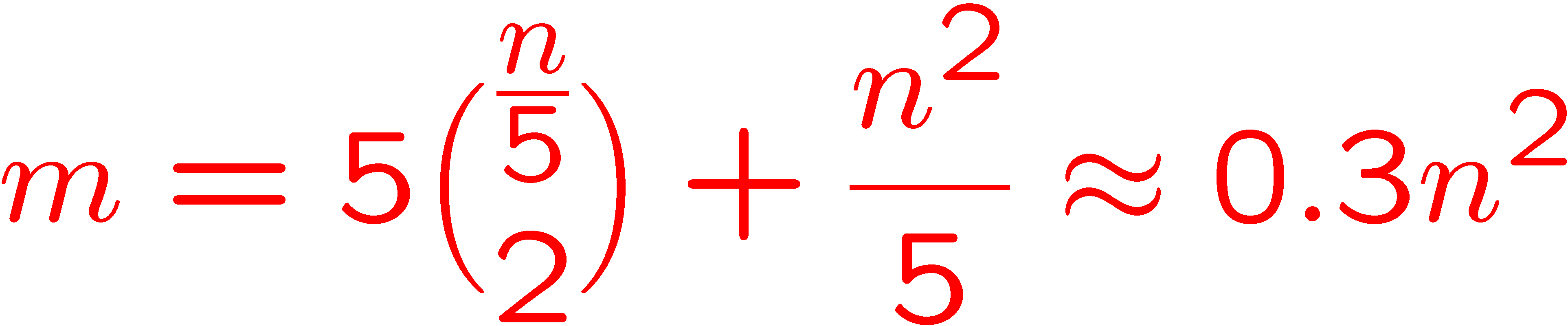 Kk has all its vertices in at most two classes.
Each K7 has at least 9 of its edges inside classes.
There are at most 0.1n2/9 copies of K7 packed.
Thus, f7(n,0.3n2) < 21n2/90.
4
In view of these facts it is interesting to ask:
Is the generalization of  the conjecture true for graphs whose density is greater than ½ ?
Our main result: Yes
For every k ≥ 3 there exists  > 0 so that
fk(n,m) ≥ (1-o(1))n2/4   for m  n2( ¼+  ).
5
Contribution: (the case k=3)
conjecture
0.25
0.23
KS lowerbound
Density:               ½                        ¾                            1
6
Lemma 1:Simonovits stability theorem (parameterized):
Let G have (G)=2  and  ¼n2(1+ρ2) edges. Then, there exists a partition V = V1  V2 with
|Vi| > n/2-n(ρ2 + ρ/2)
number of non-edges inside classes at most
      (ρ3+1.5ρ4)n2.
7
Lemma 2 (packing a sparse cut):
Let G be a bipartite graph with n vertices and ηn2 edges. Let G' be the graph obtained from G by adding all possible edges inside the vertex classes.
Then:  for n sufficiently large, there exists a set L of edge-disjoint Kk of G' so that 

Furthermore, each element of L intersects both vertex classes.
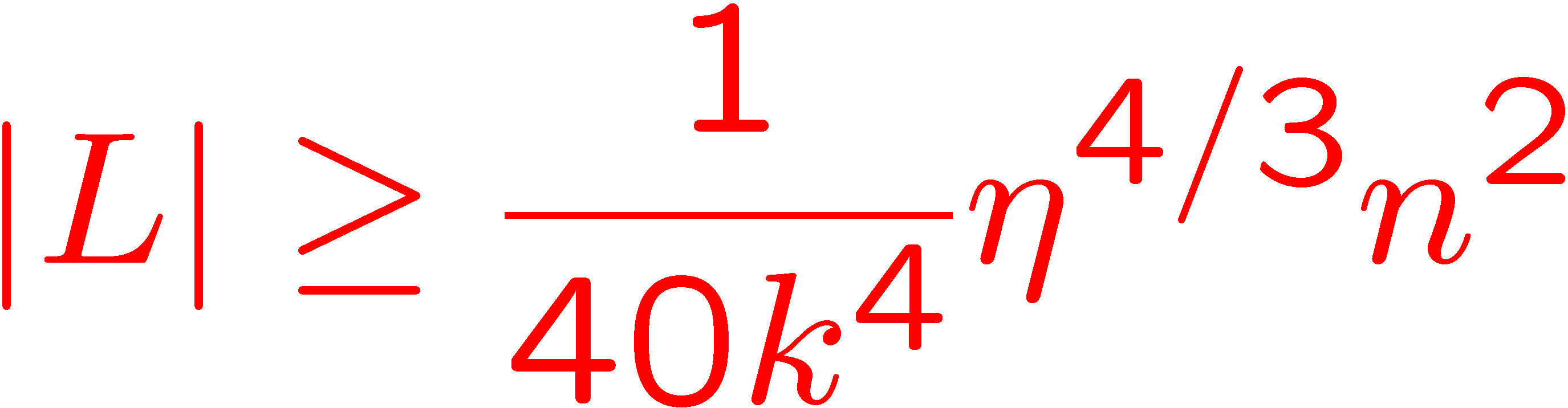 8
Let νk(G) denote maximum number of disjoint Kk in G.
Let νk*(G) denote the fractional relaxation of that.
Clearly:  2m/(k(k-1))  ≥  νk*(G)  ≥  νk(G).

Lemma 3 [Haxell & Rödl  (Combinatorica 2001)]:	       [Y. (RS&A 2005)]:
Let G be a graph with n vertices.Then, νk*(G)  νk(G)+o(n2).
9
Lemma 4 [Y.  (JCTB 2005)]:
Let k > 2 be an integer.  For n sufficiently large, every graph with n vertices and minimum degree at leastn(1-k -10) has a fractional Kk-decomposition.
In other words: νk*(G) = 2m/(k(k-1)).
Corollary 5:
Let k > 2 be an integer.  For r sufficiently large, if Gis obtained from Kr by deleting at most r-k edgeswith a common endpoint then G has a fractionalKk-decomposition.
10
Theorem 6: (of independent  interest)
There exists 0= 0(k) > 0 so that for all  < 0 :If G has at least n2(½ - ) edges then G has a packing with edge-disjoint copies of  Kk so that at most (2k-3) 6/5n2+o(n2) edges are unpacked.
(much better than greedy!)
Proof:r0 = r0(k) sufficiently large integer (to be chosen later).0 = r0-5.Given  < 0 let r =  -1/5 .G has a decomposition L into n(n-1)/(r(r-1)) induced r-graphs (this is Wilson’s Theorem).
11
π Sn be a permutation of  V(G)={1,…,n}.
L  Lπ means {v1,…,vr}  L  {π (v1),…, π(vr)}  Lπ 
Choose π uniformly at random.
Let T be the non-edges of G.  Notice that |T| < n2. 
For t1 , t2  T sharing no endpoint, the probability that they are in the same element of Lπ is precisely

Thus, the expected number of elements of Lπ having two elements of T sharing no endpoint is less than
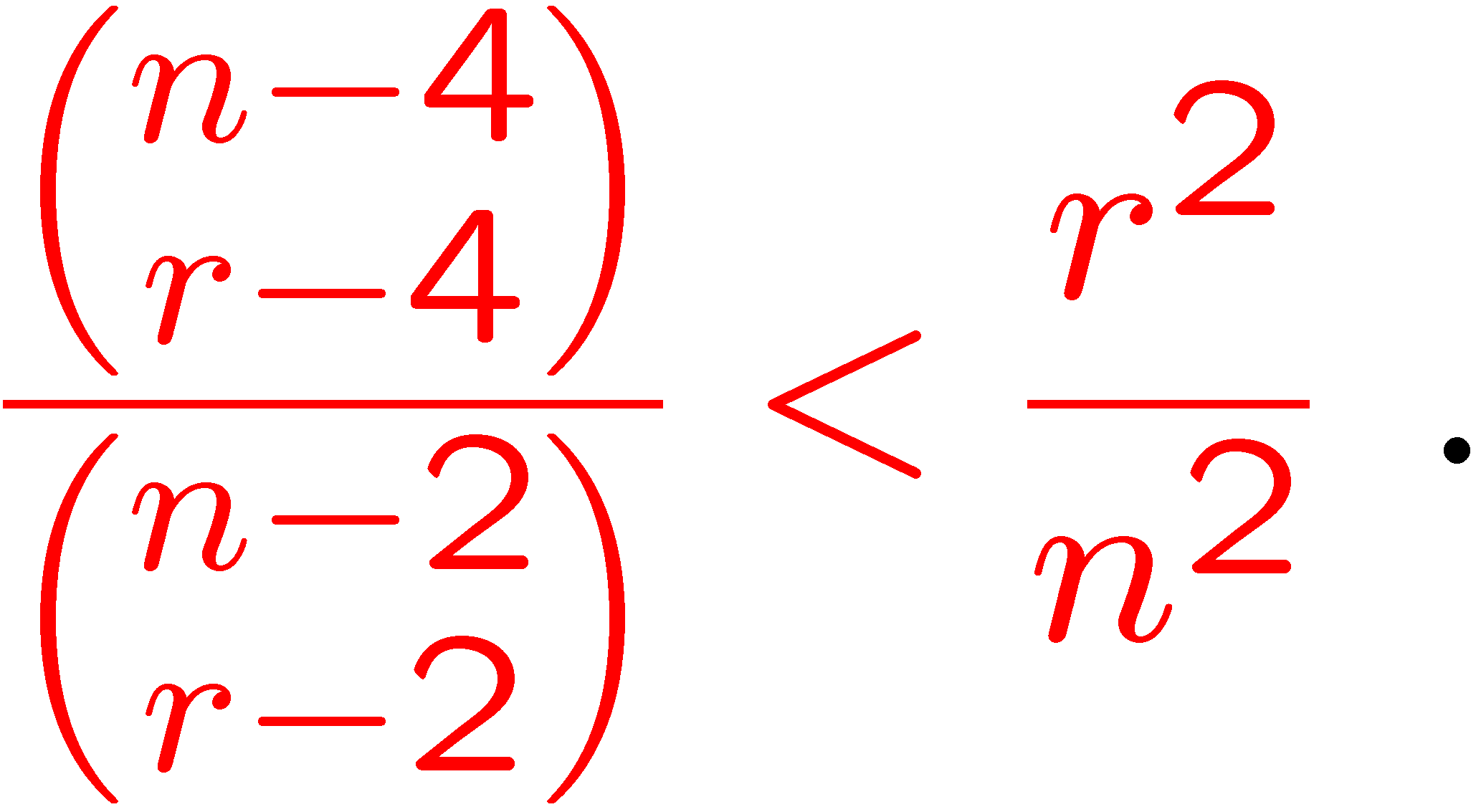 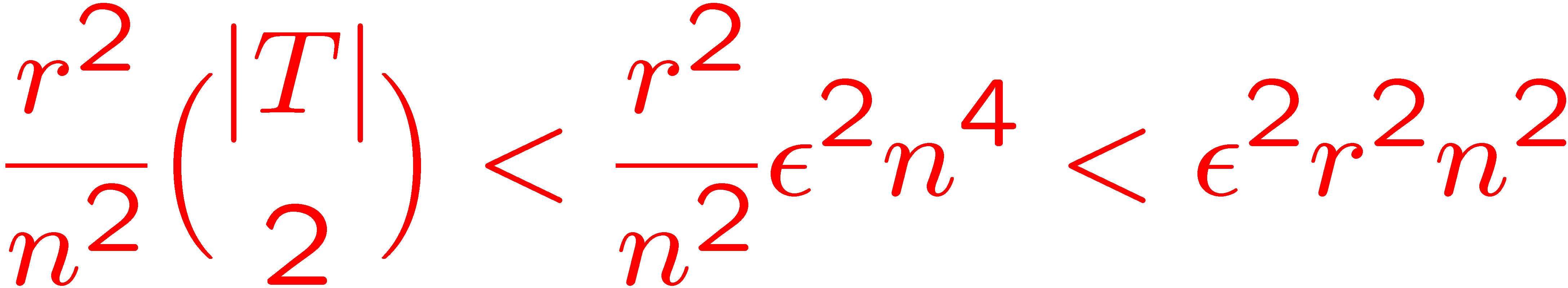 12
It follows that there exists an L where less than 2r2n2 elements of L have two independent non-edges. 
L = L1  L2  L3  L4 where:
L1 : elements with two or more independent non-edges.
L2   : elements isomorphic to Kr - K3.
L3  : elements with one vertex with degree at most k-2       and all other vertices with degree at least r-2.
L4 : elements with one vertex with degree at least k-1       and all other vertices with degree at least r-2.
13
L1 : elements with two or more independent non-edges.
So, |L1| < 2r2n2  and hence contains at most 2r4n2 edges.
L3  : elements with one vertex with degree at most k-2       and all other vertices with degree at least r-2.
So, |L3| < |T|/(r-k+1) < 2n2/r.
Each element of L3 contains a Kr-1 and has a trivial fractional Kk-packing of value (r-1)(r-2)/(k(k-1)).
L2   : elements isomorphic to Kr - K3.L4 : elements with one vertex with degree at least k-1       and all other vertices with degree at least r-2.
If r0 is suff. large, each element in L2 (by Lemma 4) and in L4 (by Corollary 5) has fractional Kk-decomposition.
14
It follows that:

By Lemma 3, νk*(G)  νk(G)+o(n2)
Recalling that r =  -1/5, the number of edges not packed by an optimal Kk-packing is


as required.
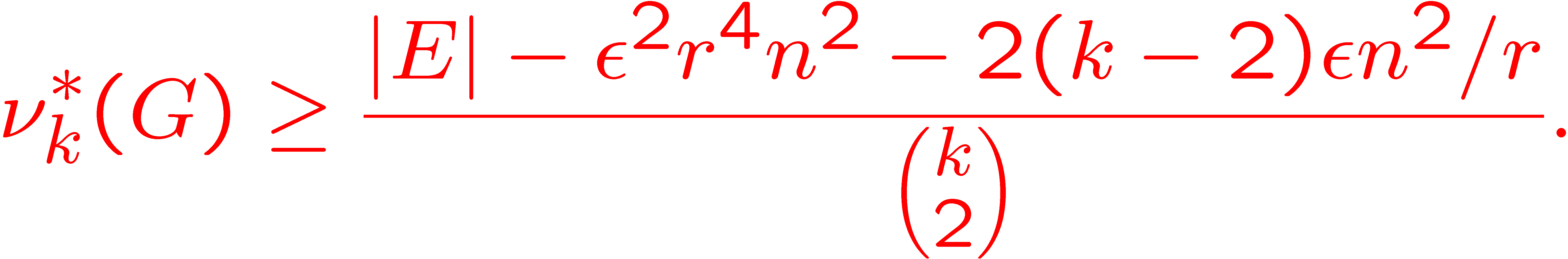 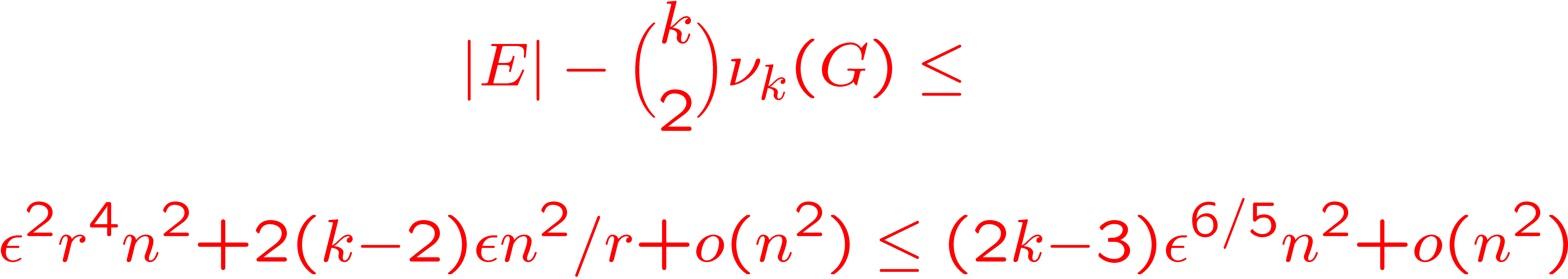 15
Idea of proof:
Stability theorem guarantees some structure.
Cut edges are efficiently packed with a Kk  packing L using Lemma 2. 
Some (but not too many) of the elements of L are illegal; they use non-existing edges inside parts. Denote the legal part by L0.
Each part is a complete graph missing some original edges, and some edges belonging to L0, but this is still dense enough to use Theorem 6 on each part, getting packings L1 and L2.
Now L0  L1  L2 yields the desired packing.
16
Thanks
17